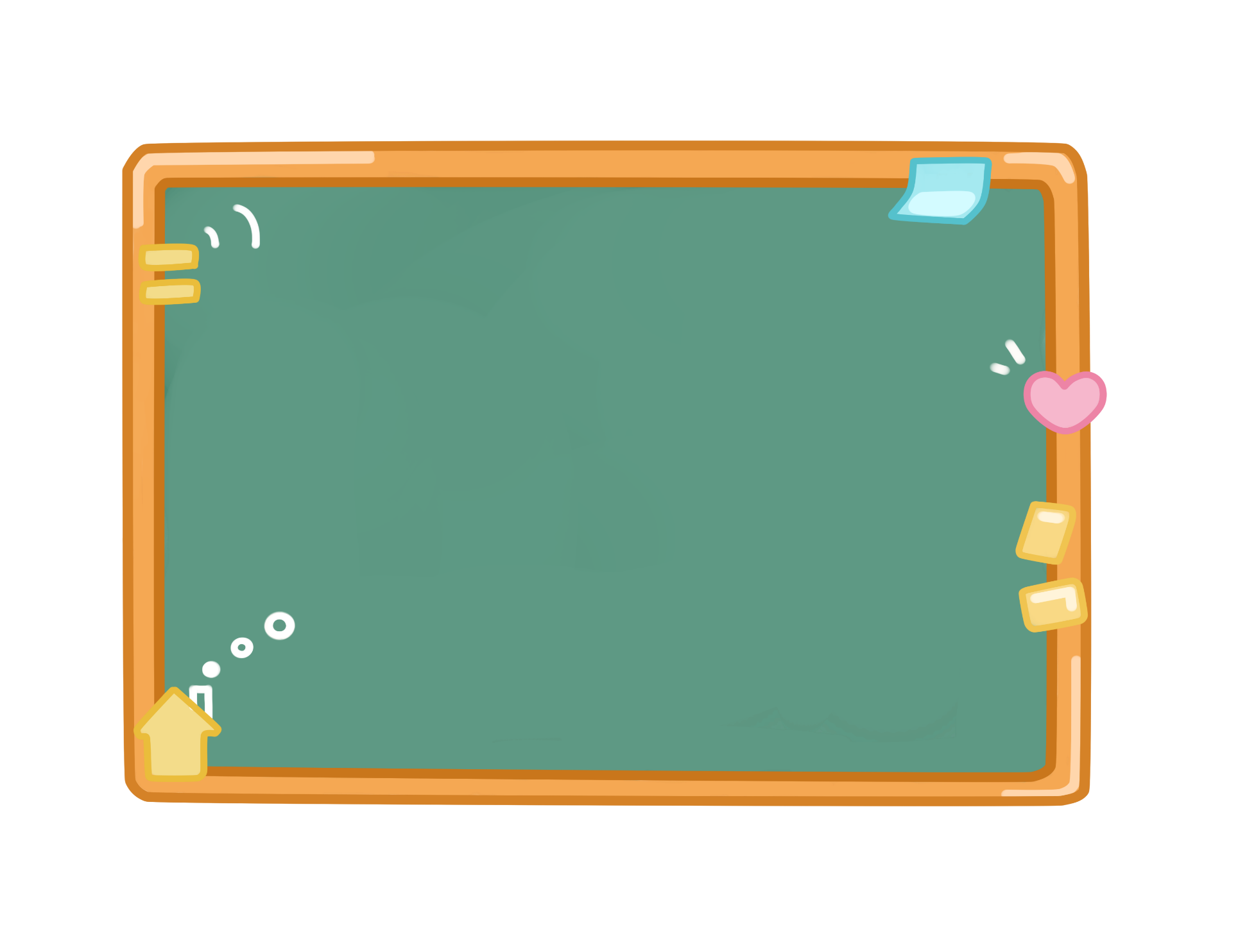 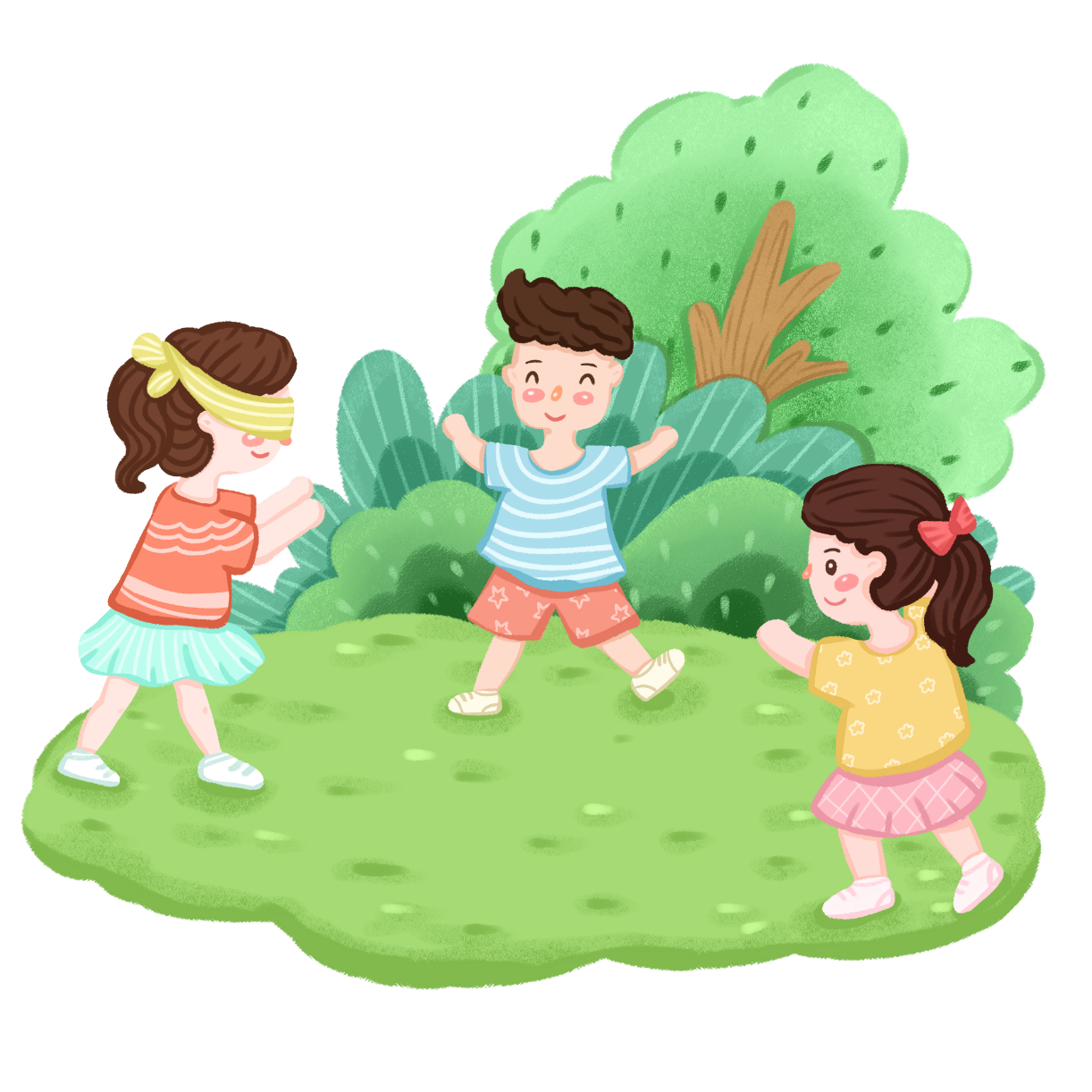 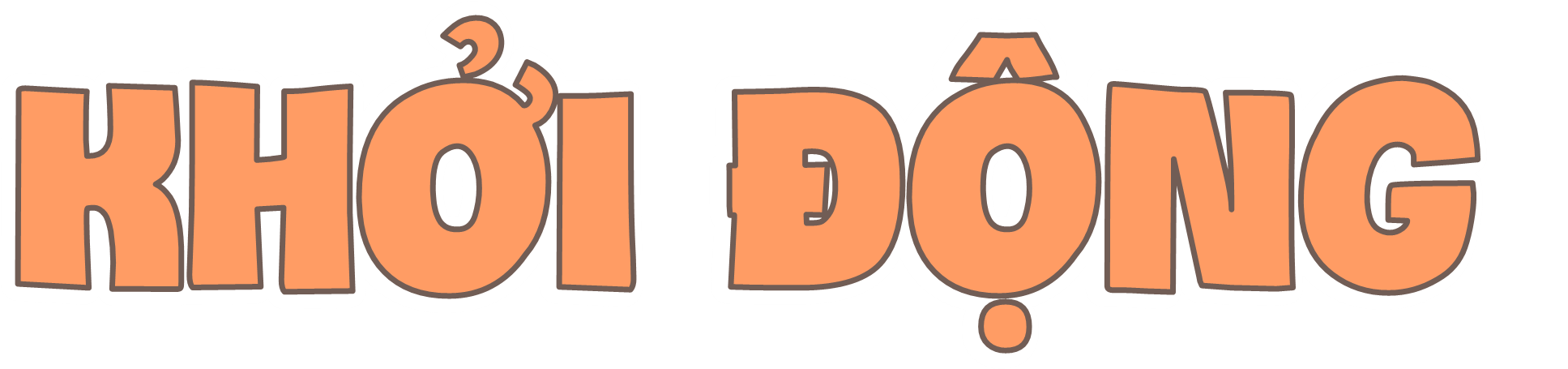 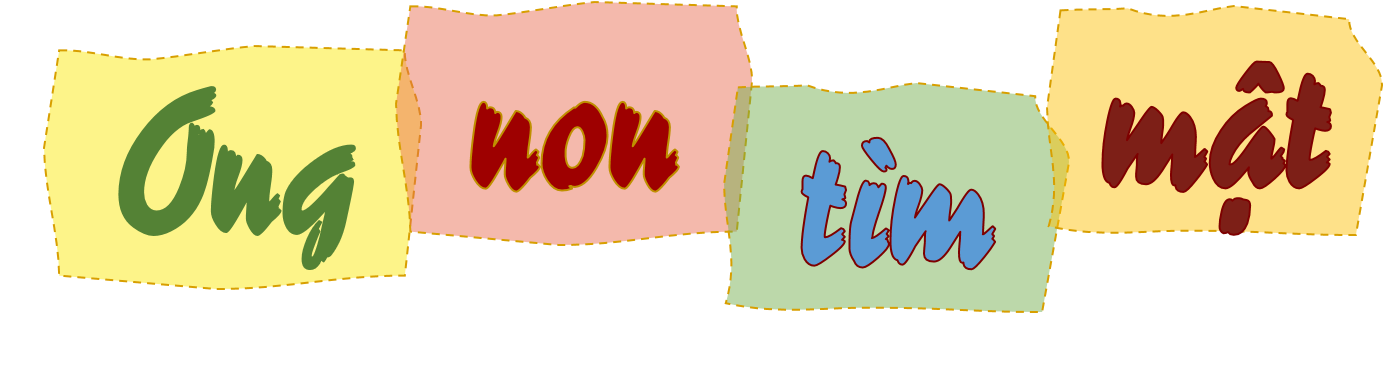 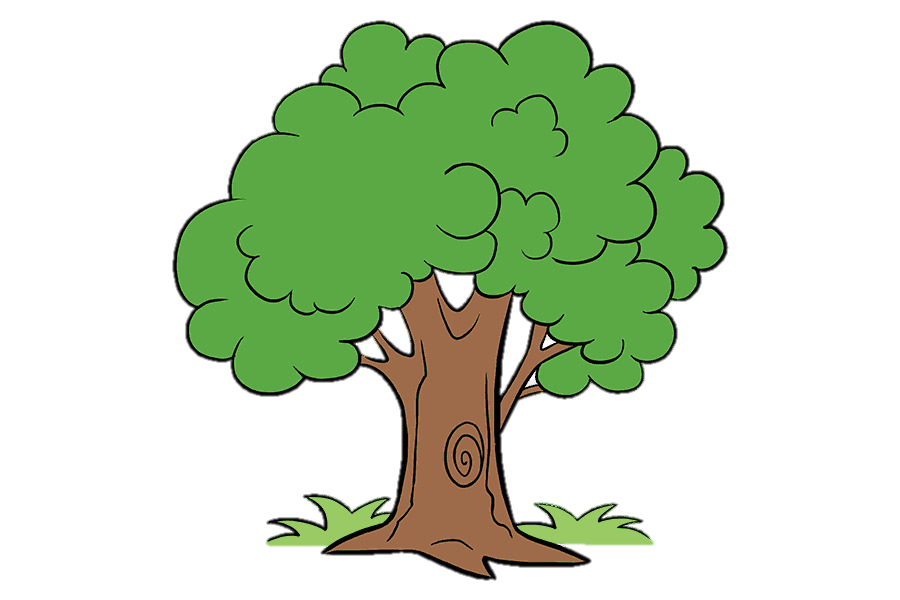 Trò chơi:
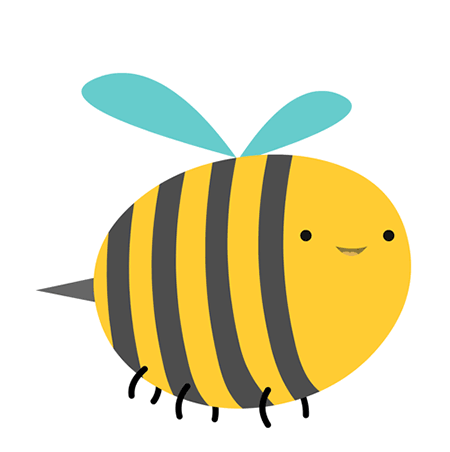 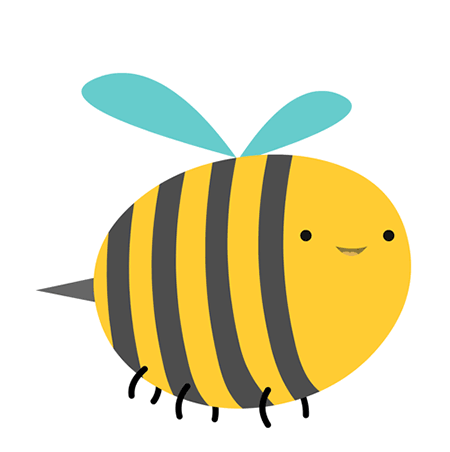 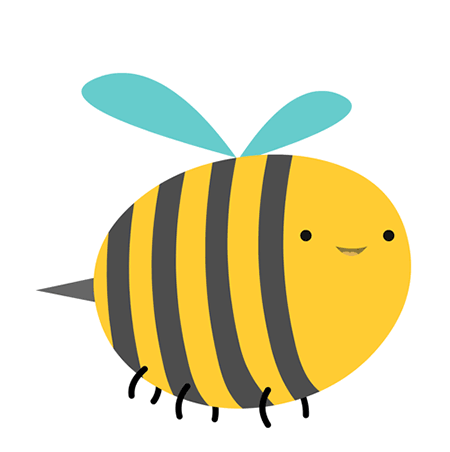 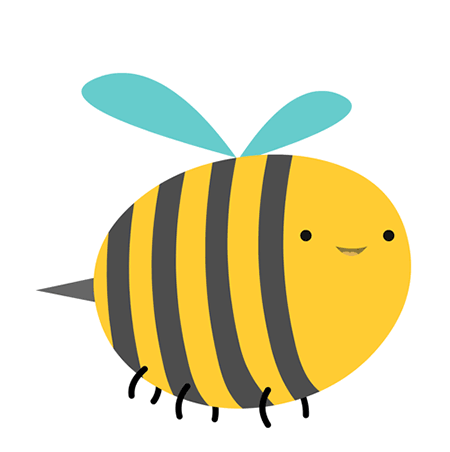 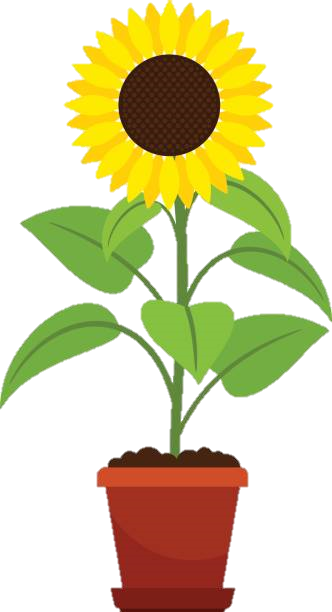 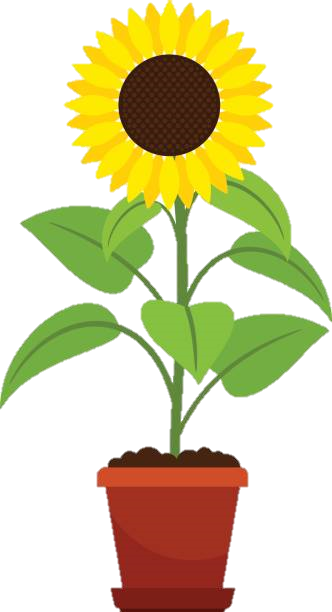 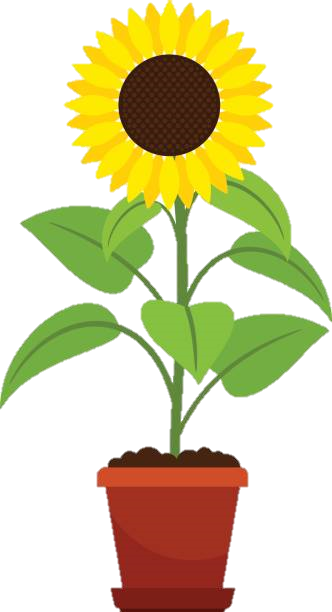 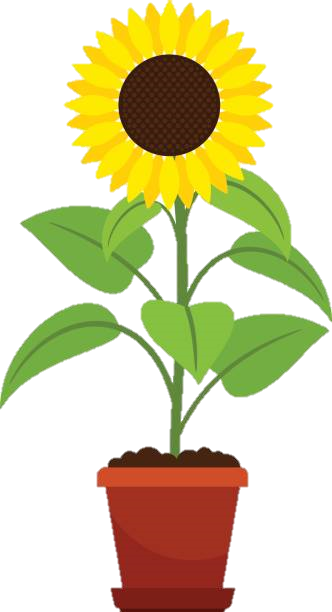 1
2
3
4
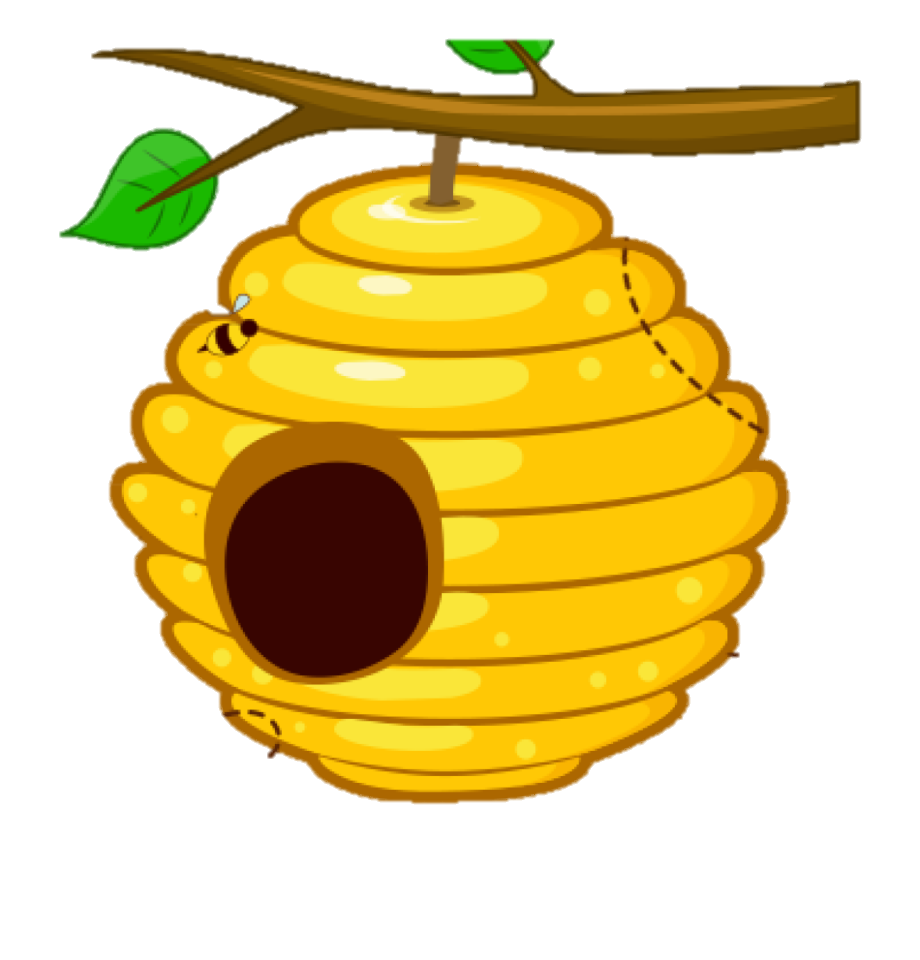 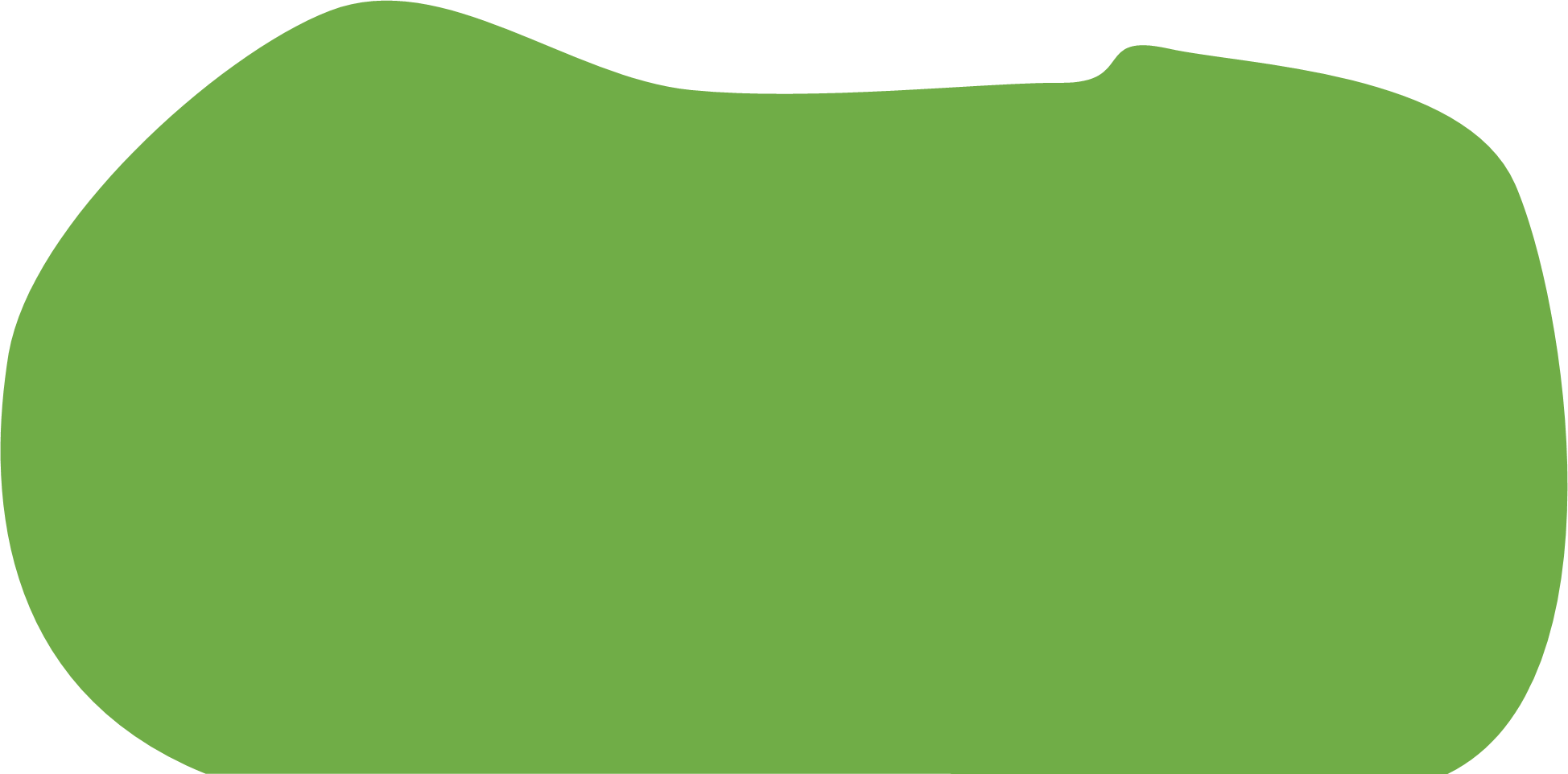 [Speaker Notes: Kích vào bông hoa để đến slide câu hỏi. Sau khi trả lời xong kích vào hình con ong gánh mật để quay lại silde câu hỏi. Kích vào hình con ong trên mỗi bông hoa để đưa mật về tổ và cây hoa biến mất.. Kích vào dấu mũi tên ở gốc cây để đến slide bài mới.]
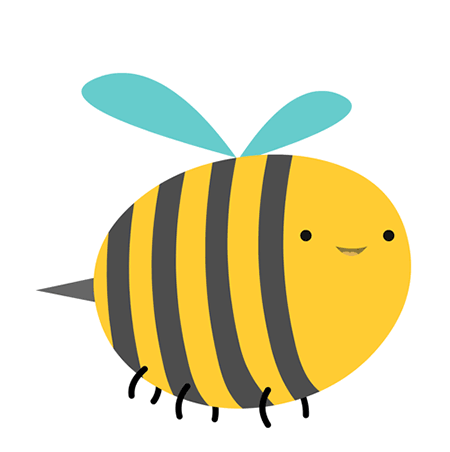 8 218 x 2 = ?
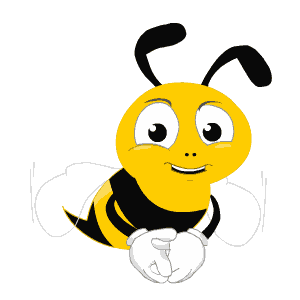 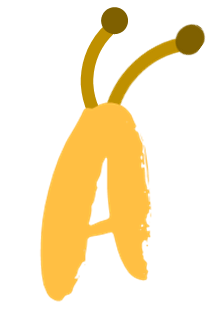 16 436
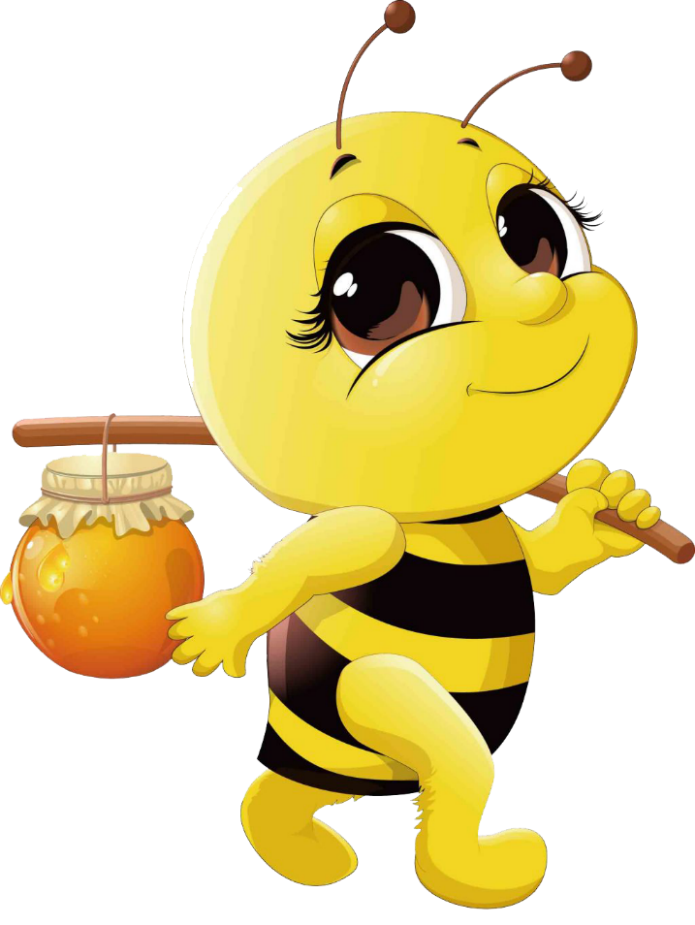 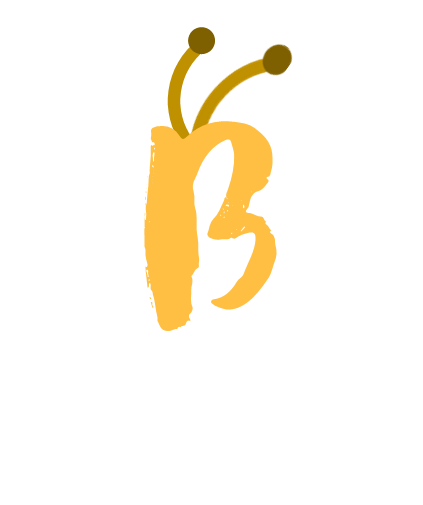 16 456
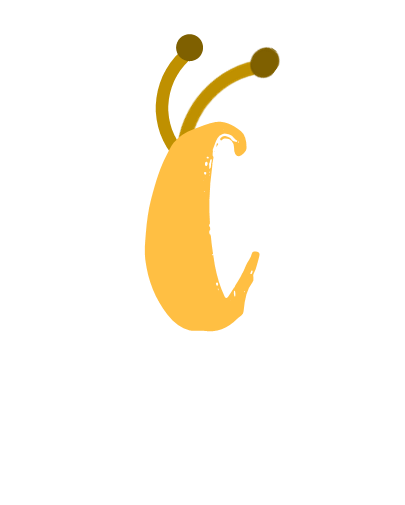 15 436
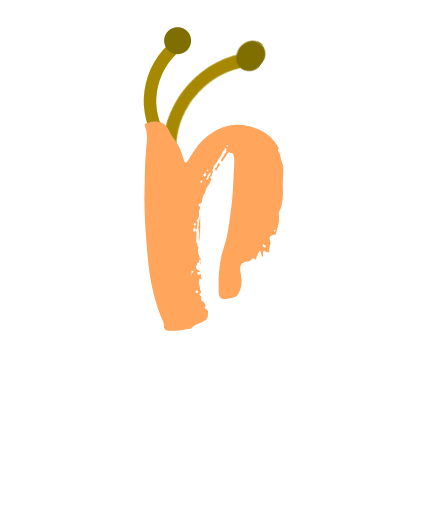 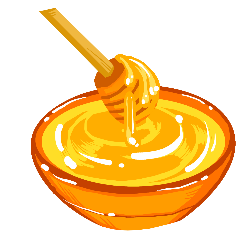 16 446
[Speaker Notes: Kích vào hình con ong gánh mật để quay lại slide câu hỏi]
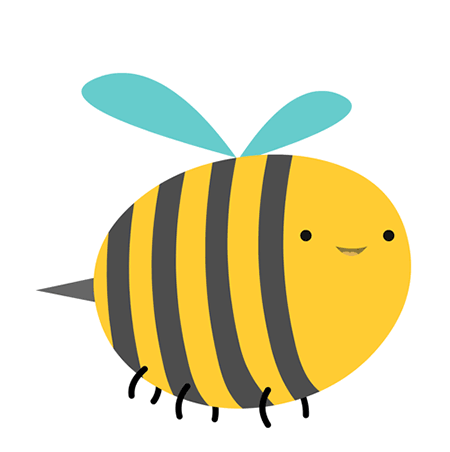 15 217 x 3 = ?
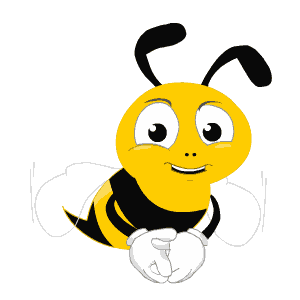 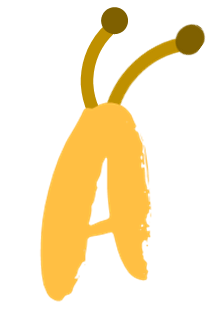 45 641
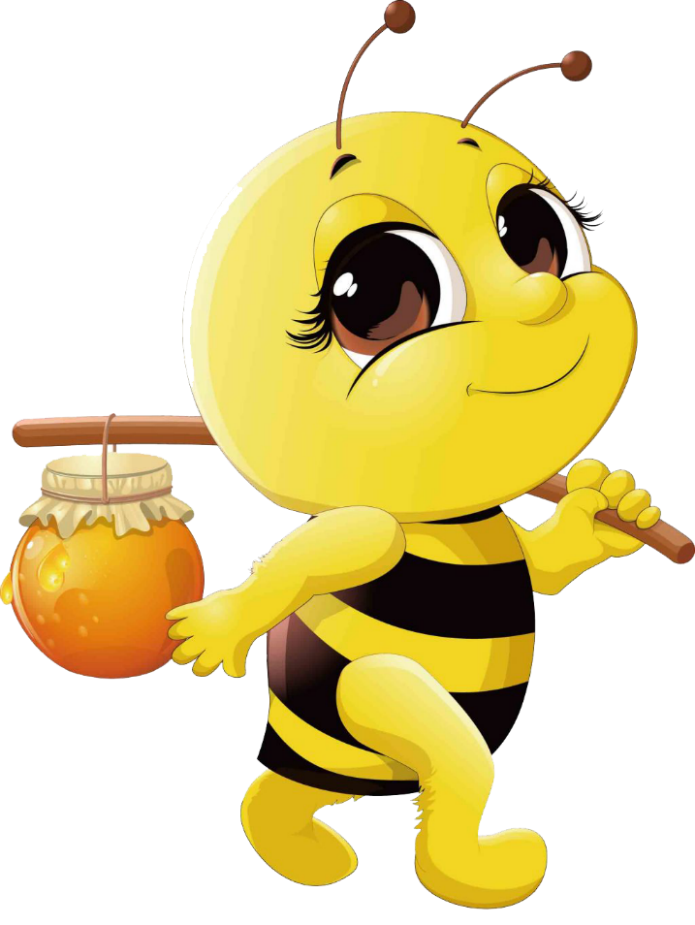 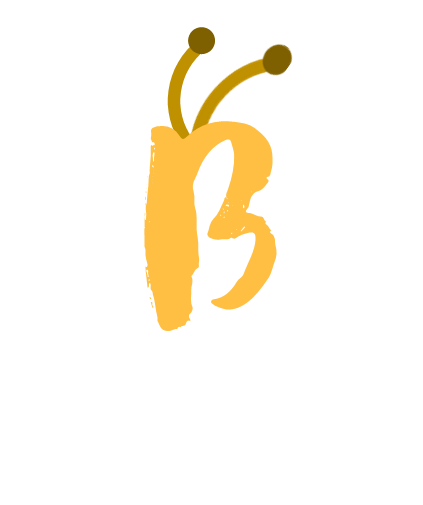 45 652
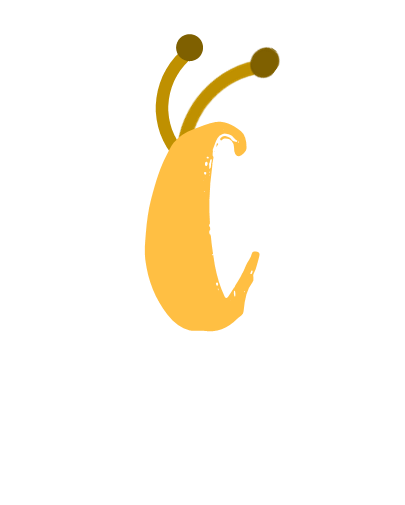 45 651
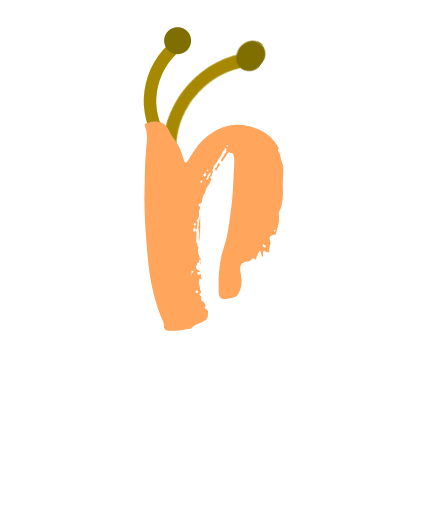 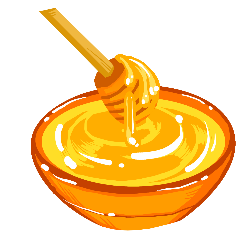 45 551
[Speaker Notes: Kích vào hình con ong gánh mật để quay lại slide câu hỏi]
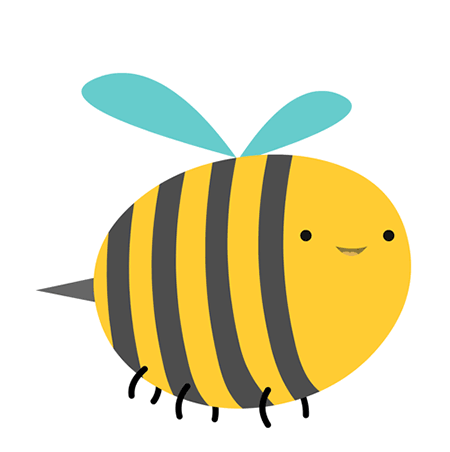 132 090 x 2 = ?
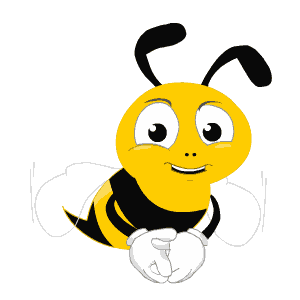 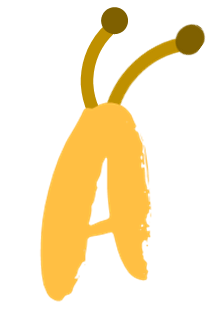 264 170
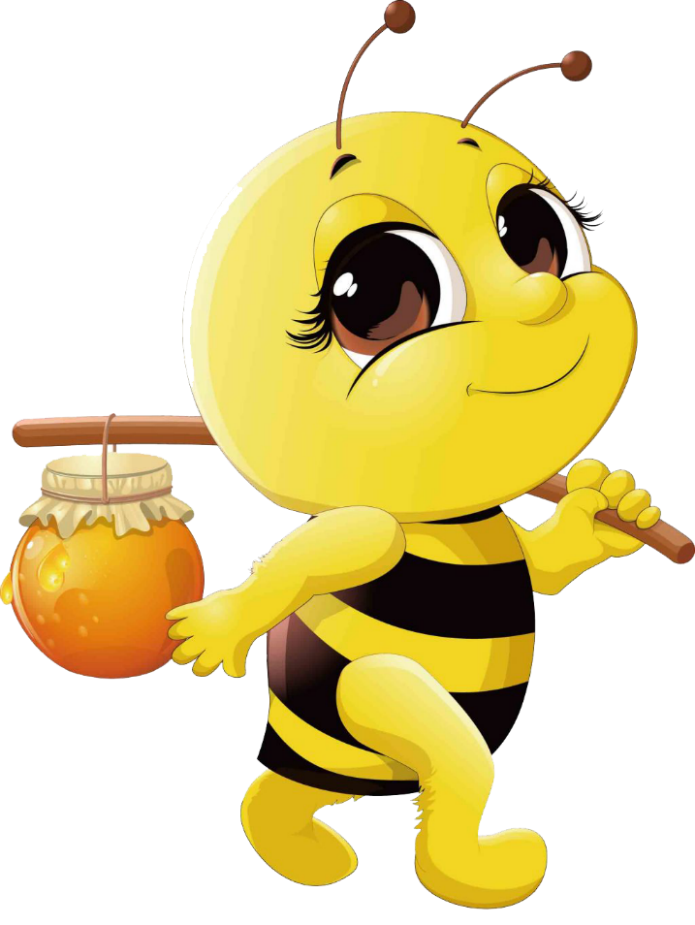 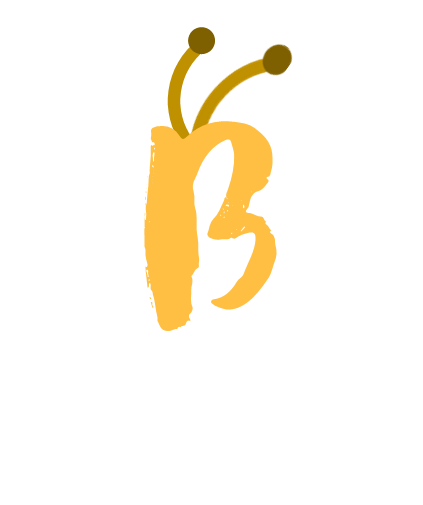 264 180
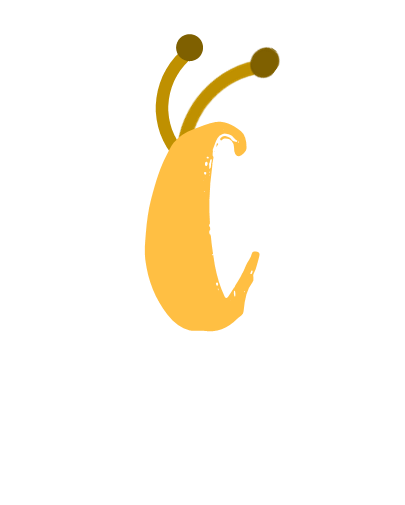 264 280
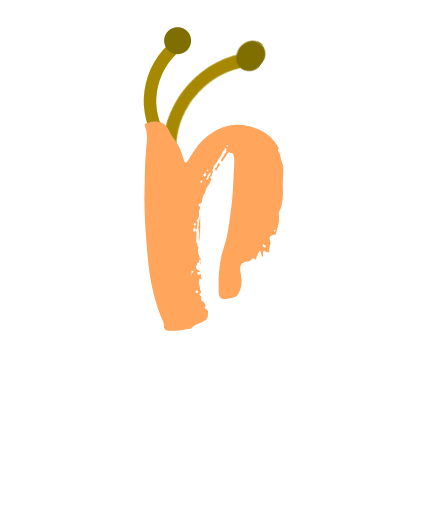 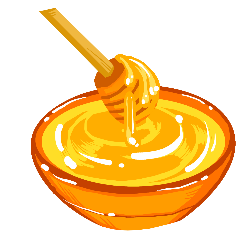 263 180
[Speaker Notes: Kích vào hình con ong gánh mật để quay lại slide câu hỏi]
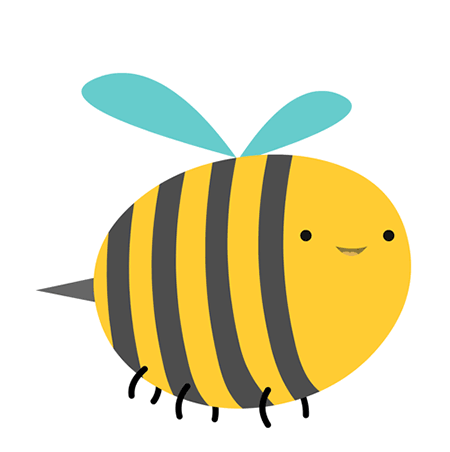 205 643 x 4 = ?
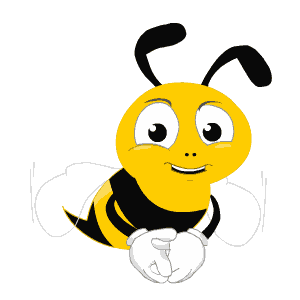 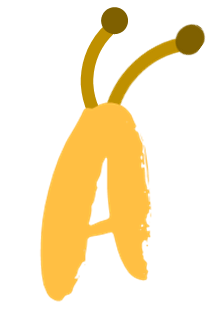 822 562
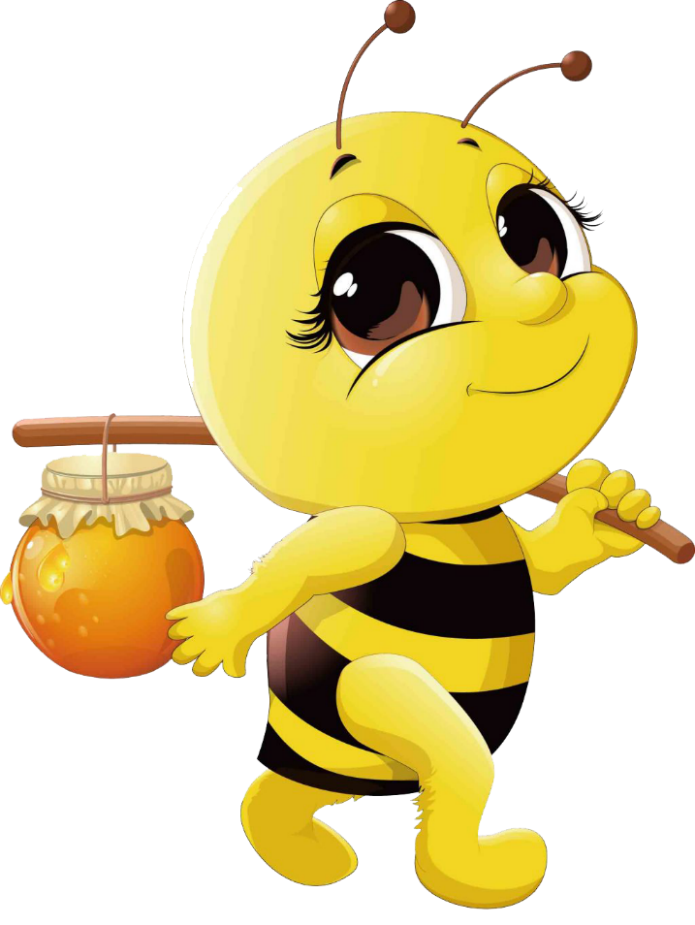 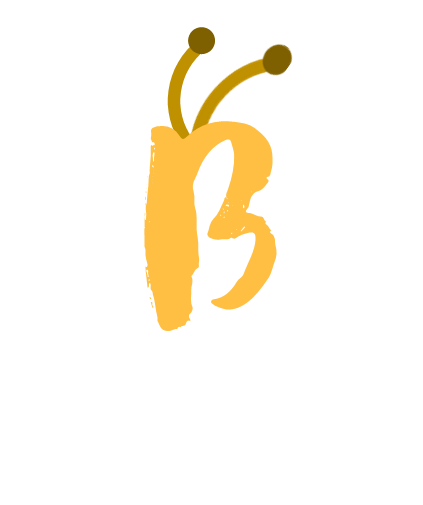 822 571
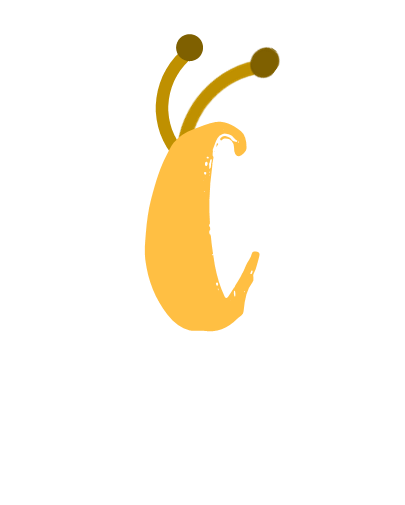 822 572
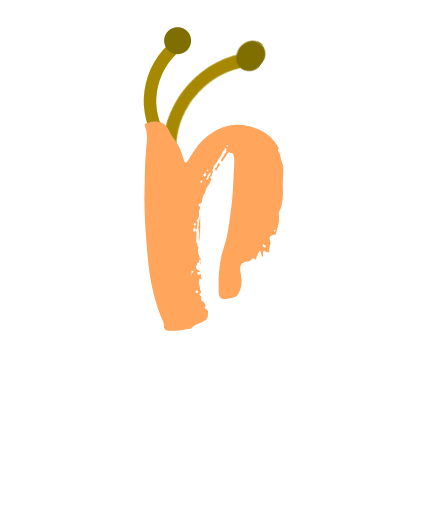 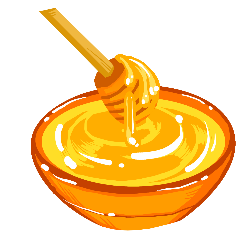 822 572
[Speaker Notes: Kích vào hình con ong gánh mật để quay lại slide câu hỏi]
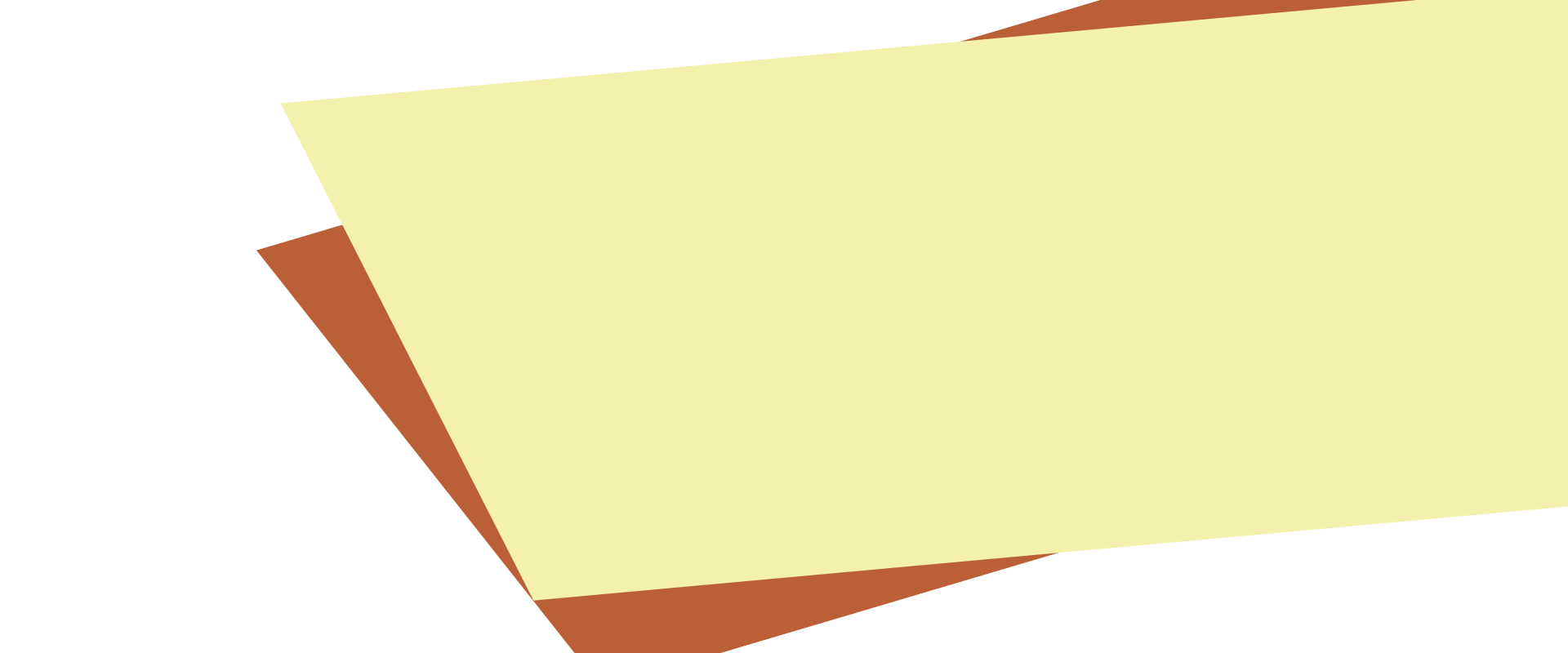 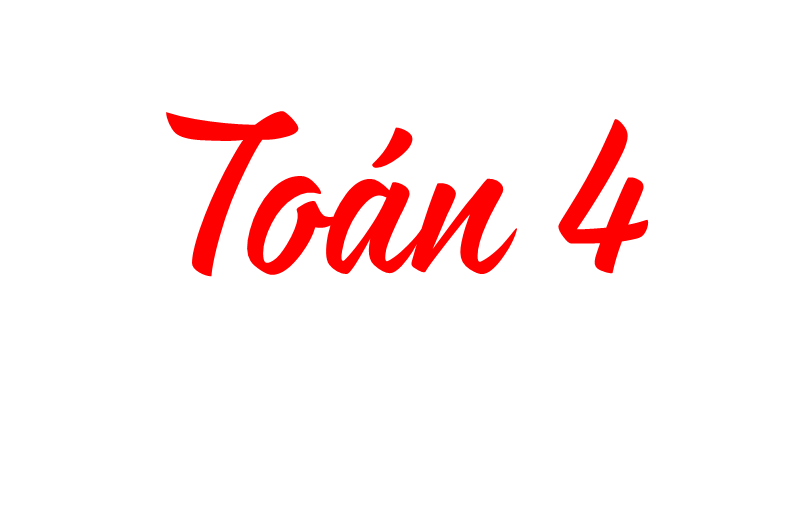 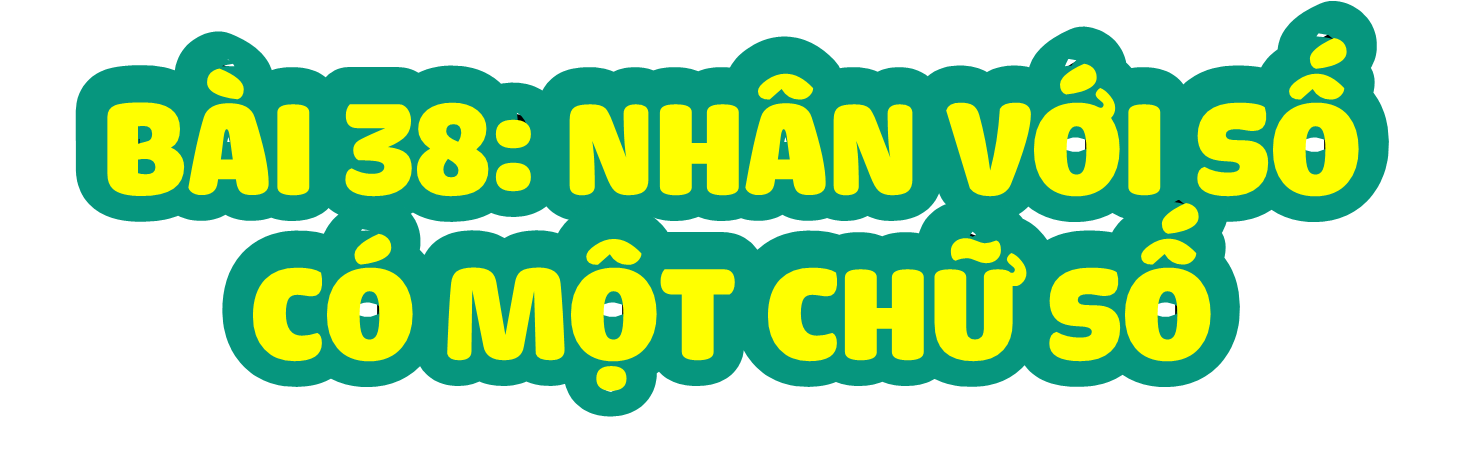 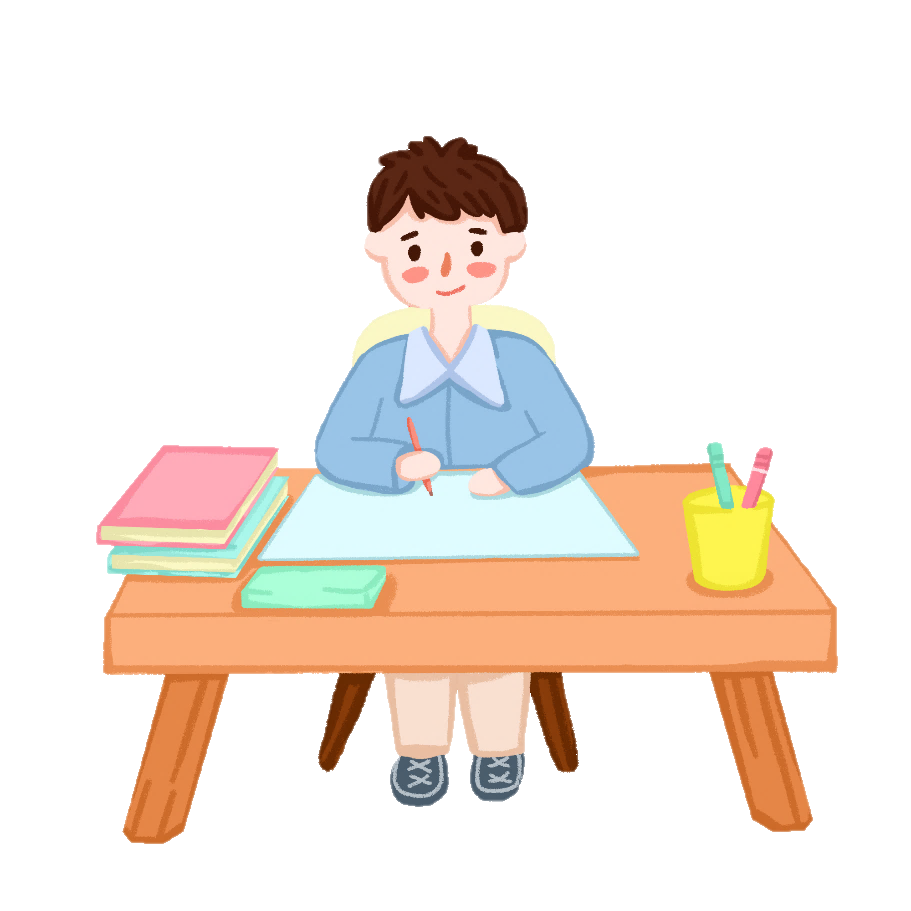 (Tiết 2)
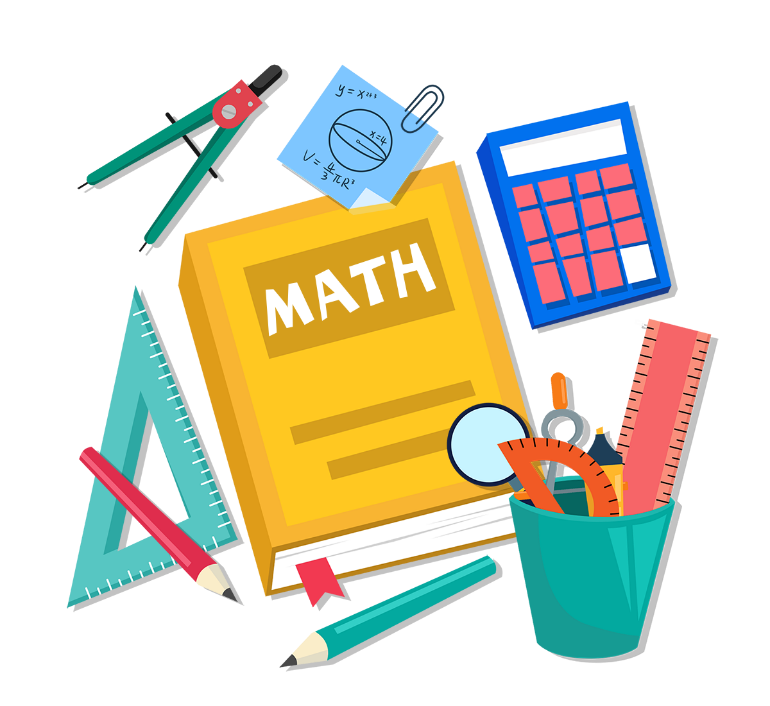 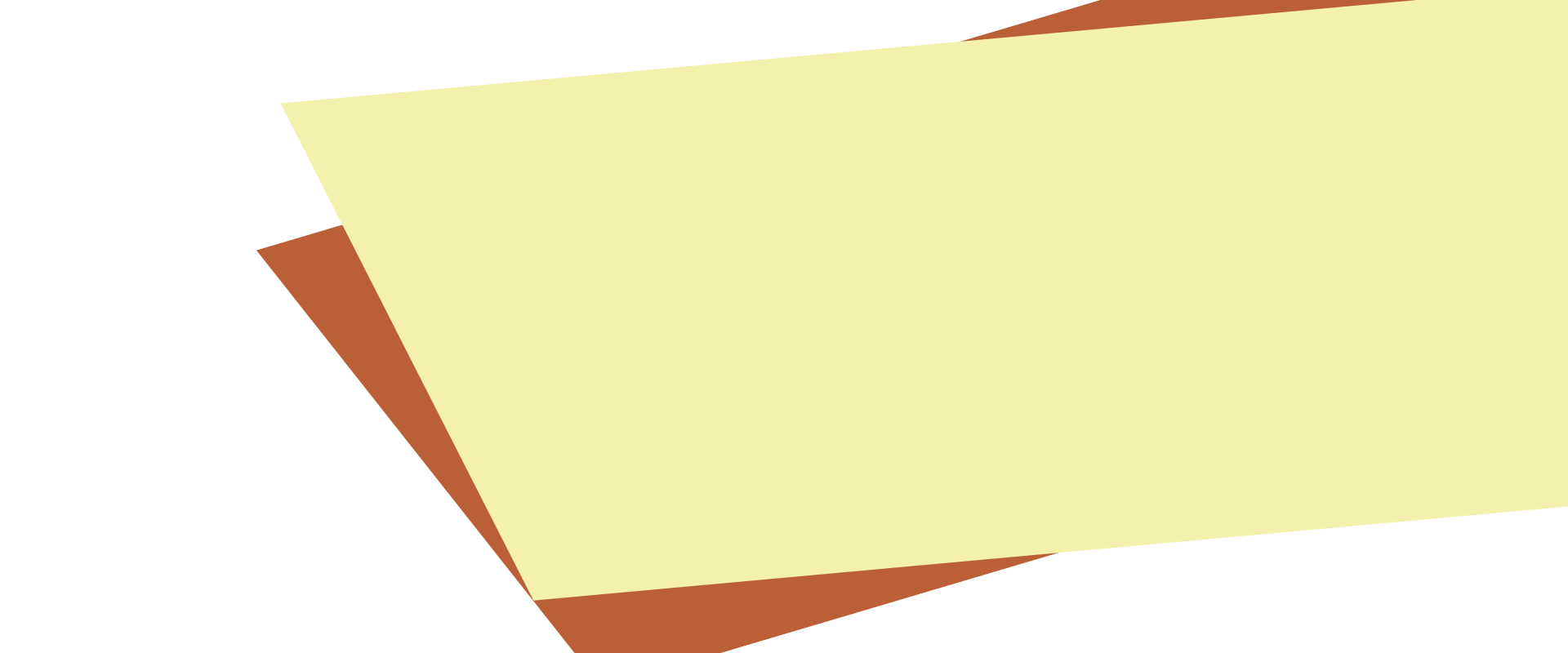 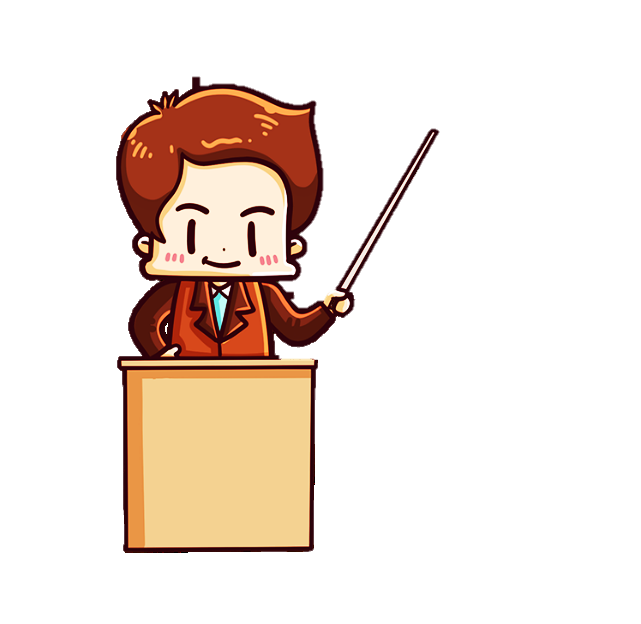 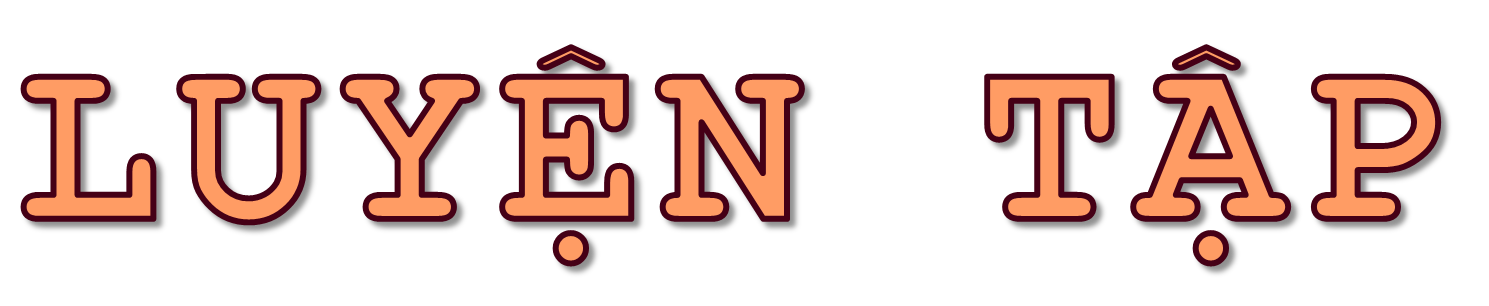 [Speaker Notes: Thiết kế: Hương Thảo – Zalo 0972115126]
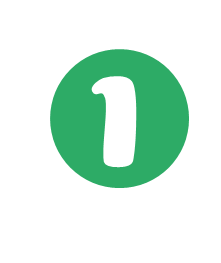 48 102 x 5
32 419 x 4
172 923 x 3
Đặt tính rồi tính
48 102 x 5 = ?
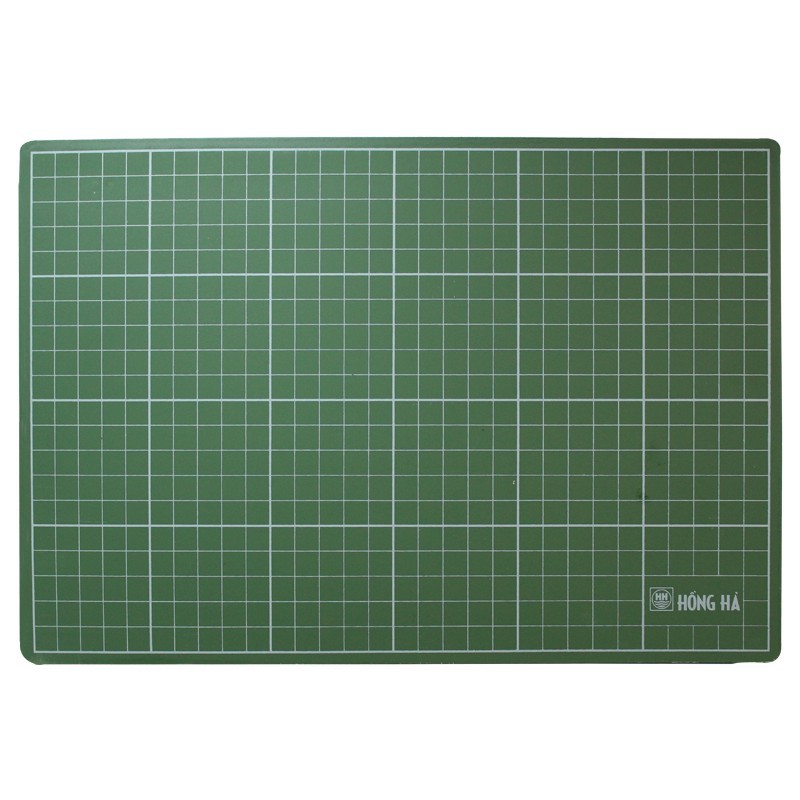 48 102
5
0
0
5
24
1
32 419 x 4 = ?
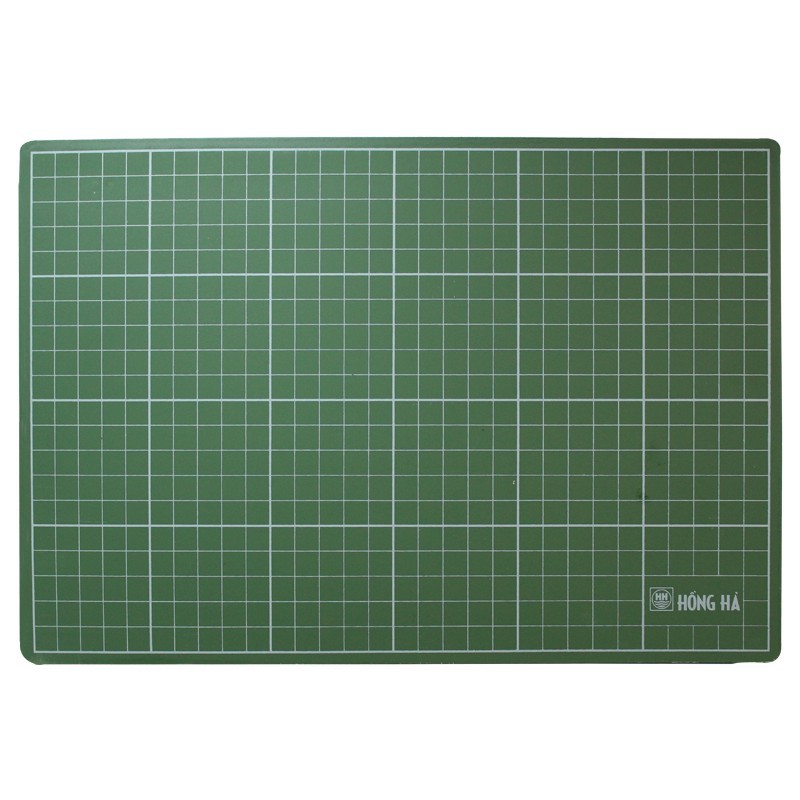 32 419
4
9
6
6
12
7
172 923 x 3 = ?
172 923
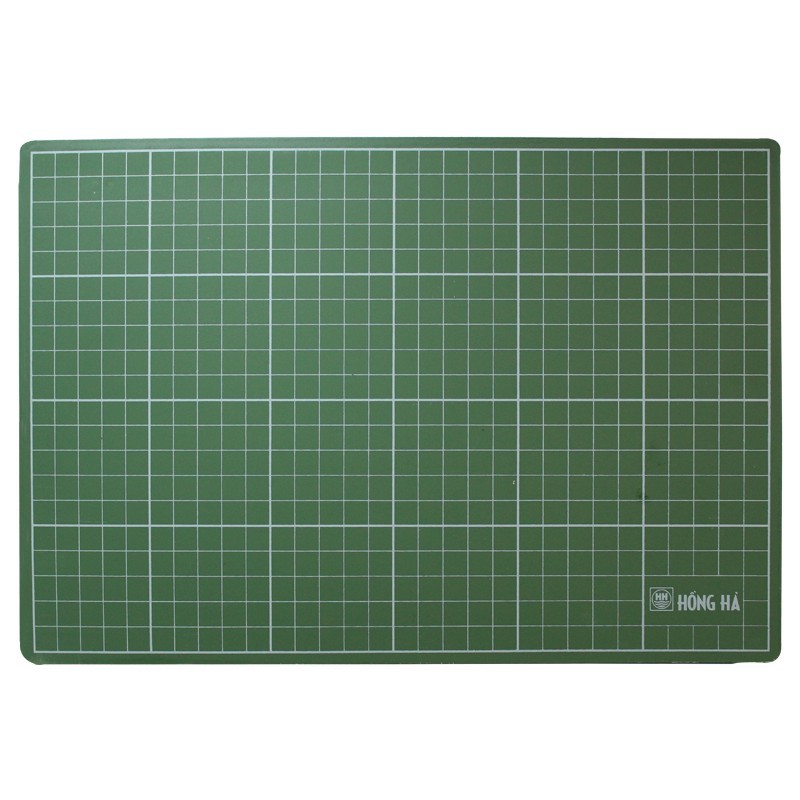 3
7
1
9
6
5
8
2
Chọn câu trả lời đúng
Rô-bốt có 200 000 đồng. Rô-bốt mua 2 bộ cờ vua, mỗi bộ có giá 80 000 đồng. Hỏi Rô-bốt còn lại bao nhiêu tiền?
20 000 đồng
40 000 đồng
60 000 đồng
a) 460 839 + 29 210 x 3
b) 648 501 – 20 810 x 4
3
Tính giá trị biểu thức
= 648 501 – 83 240
= 460 839 + 87 630
= 565 261
= 548 469
4
Rô-bốt đặt các hạt thóc vào bàn cờ theo quy tắc: ô thứ nhất đặt 1 hạt thóc, ô thứ hai đặt 2 hạt thóc, ô thứ ba đặt 4 hạt thóc và cứ như vậy, số thóc đặt vào ô sau gấp đôi số thóc đặt vào ô trước đó. Biết rằng ô thứ mười tám đặt 131 072 hạt thóc. Hỏi Rô-bốt đặt bao nhiêu hạt thóc vào ô thứ hai mươi?
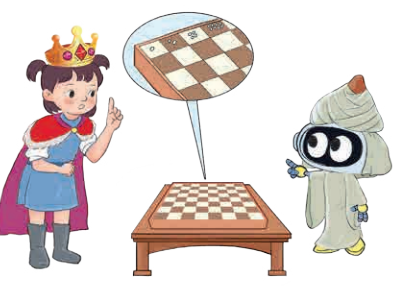 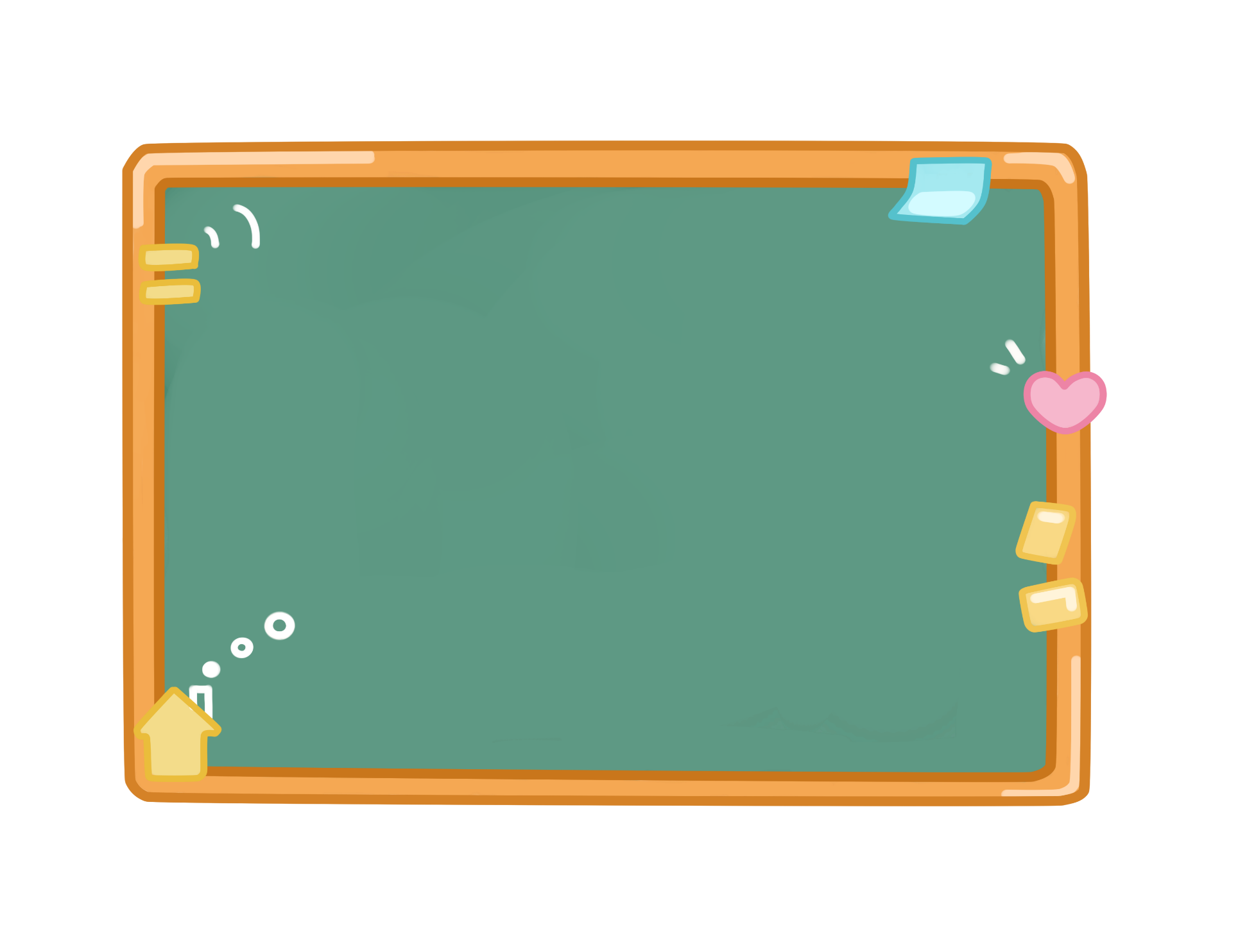 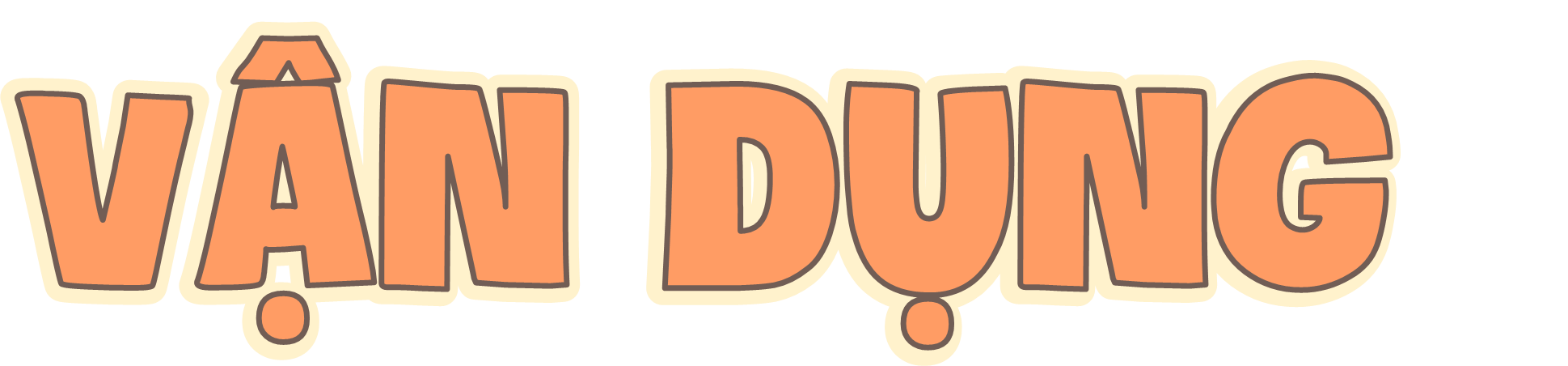 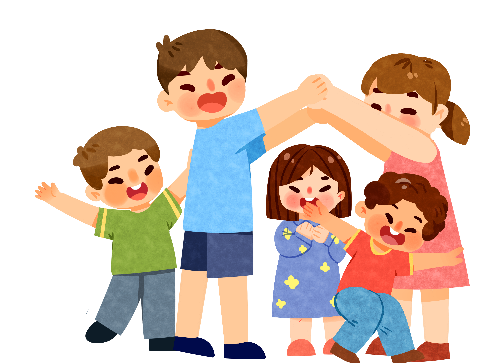 [Speaker Notes: Thiết kế: Hương Thảo – Zalo 0972115126]
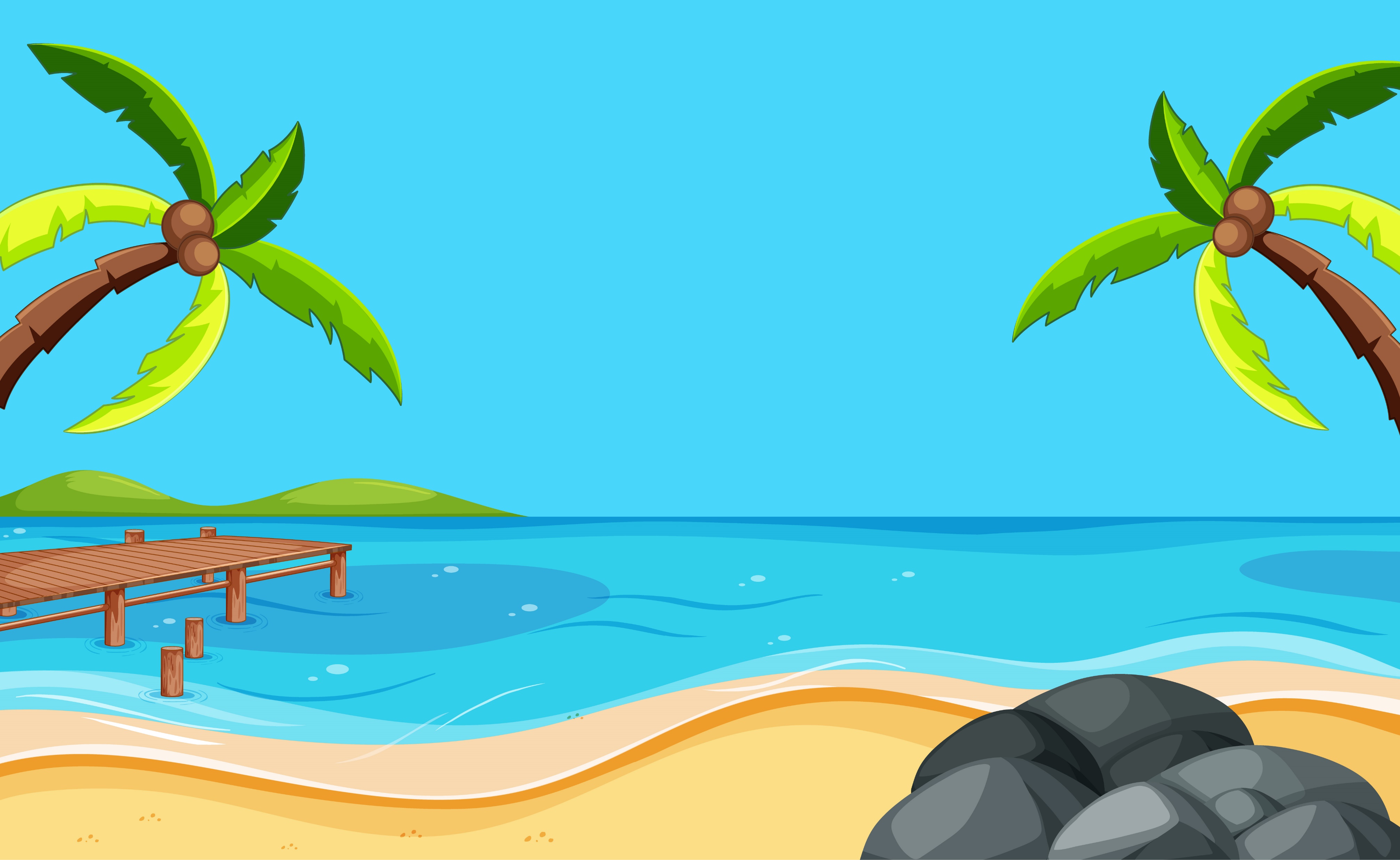 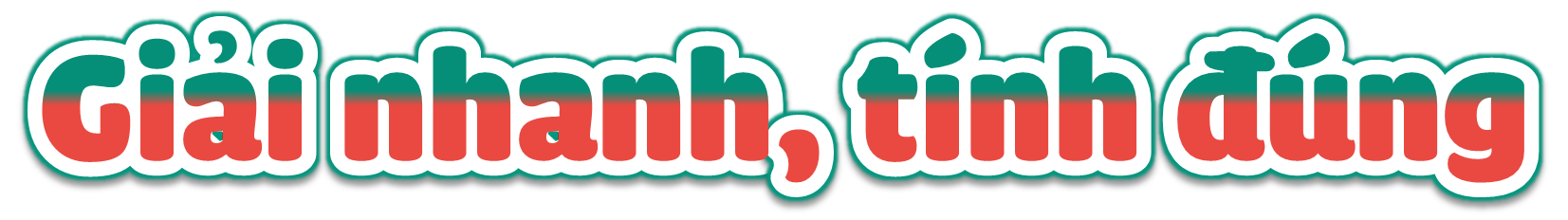 Gia đình Hoa có 5 người, trung bình một tháng chi phí tiền ăn cho 1 người là 950 000 đồng. Hỏi một tháng gia đình Lan phải trả bao nhiêu tiền cho khoản chi phí đó?
Bài giải
Một tháng gia đình Lan phải trả số tiền ăn là:
950 000 x 5 = 4 750 000 (đồng)
Đáp số: 4 750 000 đồng
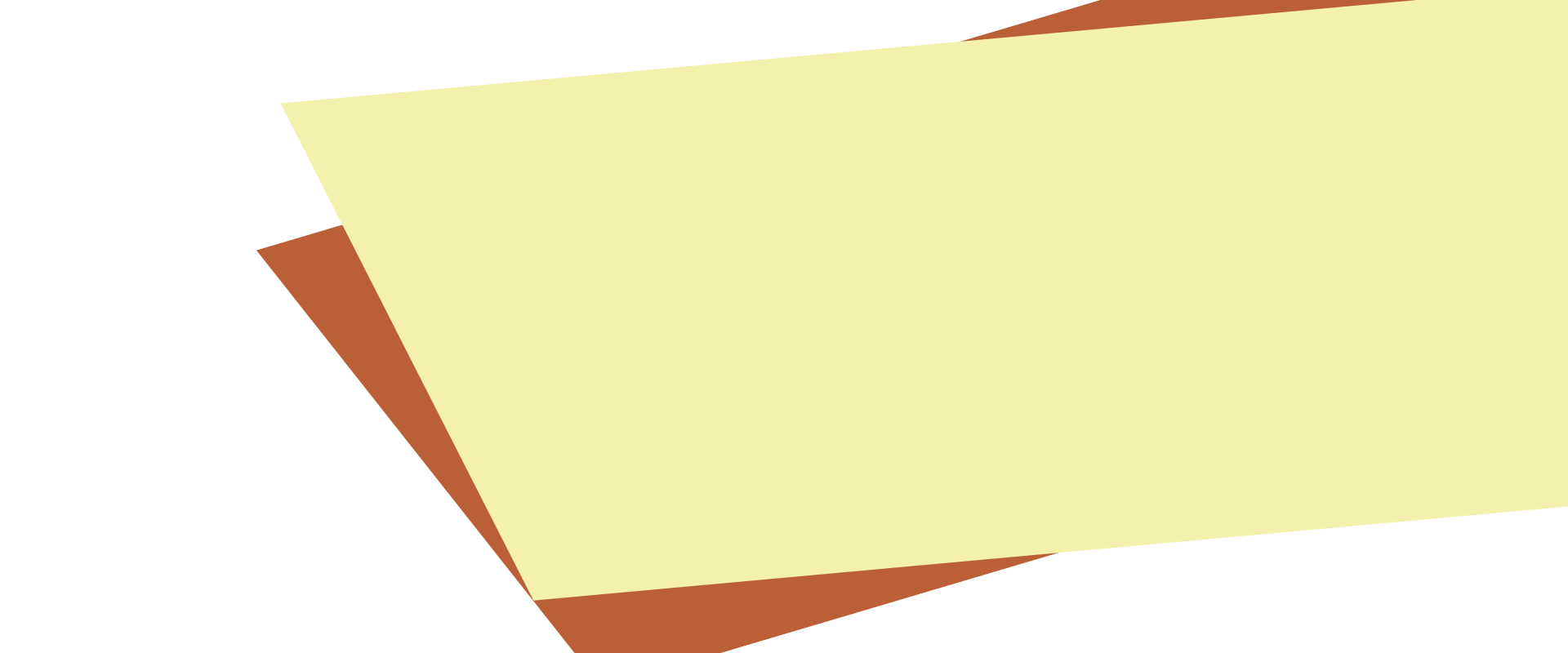 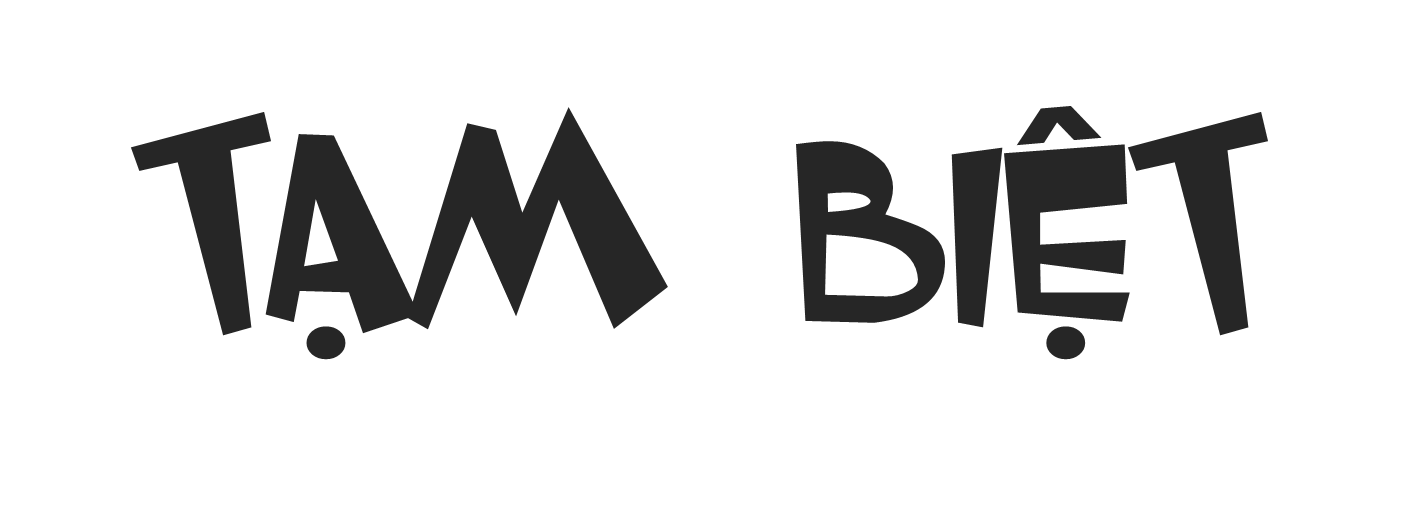 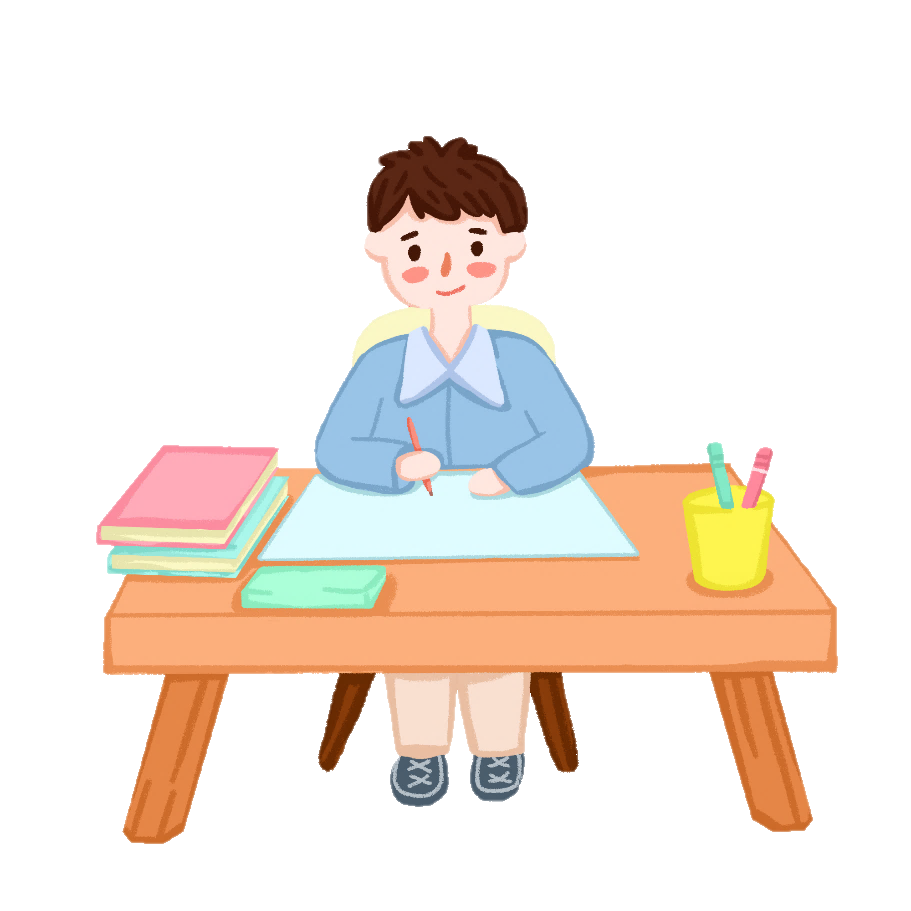 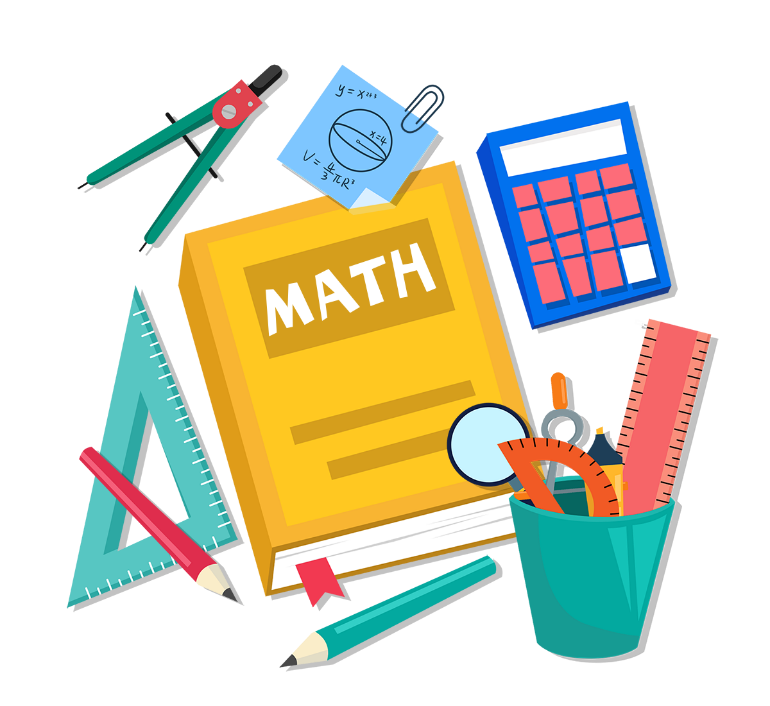 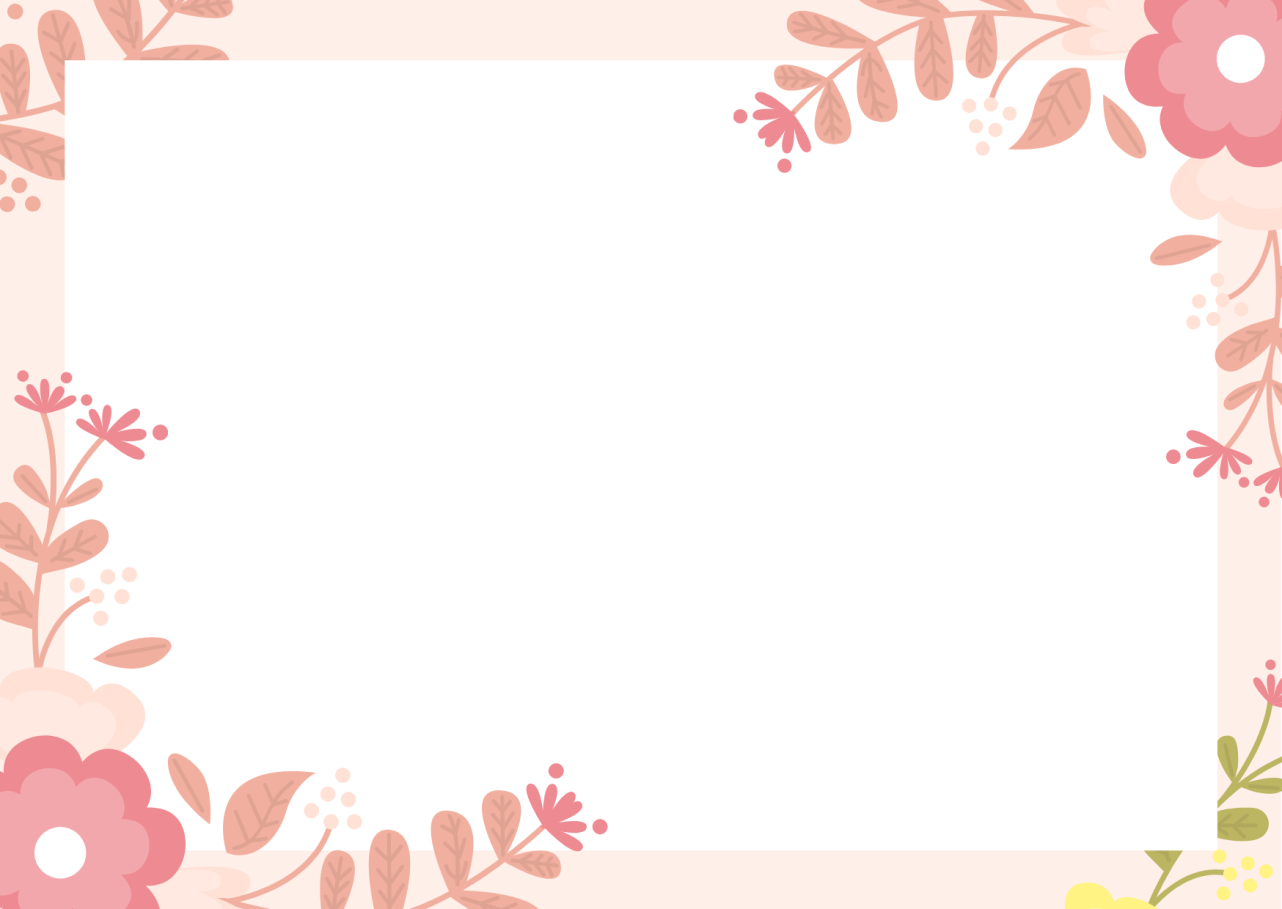 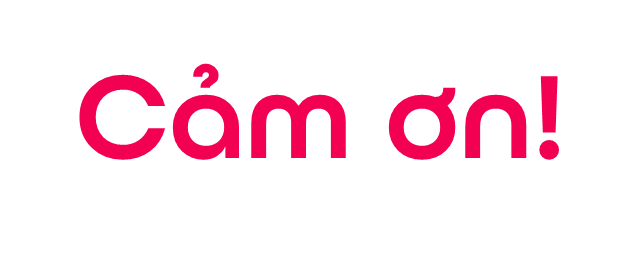 Chân thành cảm Quý Thầy Cô đã yêu thích, tin tưởng và ủng hộ Hương Thảo – Zalo 0972115126!
Mong rằng tài liệu này sẽ giúp Quý Thầy Cô gặt hái được nhiều thành công trong sự nghiệp trồng người.
Để biết thêm nhiều tài nguyên hay các bạn hãy truy cập Facebook: https://www.facebook.com/huongthaoGADT